Grazing Calculator
Goal:  
Provide a tool for educators and producers to understand the financial impact of real or potential changes to their operation.
Slide Source: Larry Tranel & Rod Ofte
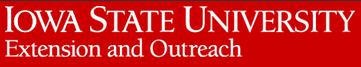 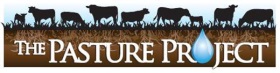 [Speaker Notes: Notes on approaches:
We’re focused on outreach to producers of all types and in various stages of transition – including some under-targeted groups like non-operating landowners and land trusts.
There are many groups focused on supporting farmers or increasing their use of sustainable practices.  Our focus is on identifying, testing and then scaling up both products and strategies that work, getting them into the hands of people and groups that are trusted, including a focus on farmer to farmer education.  
The project began and has continued to be framed by an analysis of the sector and the challenges involved in transition.  Even as we work to encourage farmers to adopt more sustainable practices, we’re engaged in tackling the barrier they face head on.  This includes making sure they have access to cost-shares for fencing and other initial expenses, ensuring that lenders understand the sector and the needs of farmers in it, and reaching out to non-operating landowners to find the land producers need.]